PLEASE READ THIS BEFORE YOU DO ANYTHING ELSE!
This template works best if you create a deck in it from scratch. 
Use the Master Layout to create slides – Insert New Slide> Right click > select layout options for simple formatting.  
If you choose to import slides, ensure they are 16:9 format. Importing a Standard 4:3 will cause display issues. 
Do not embed custom fonts. Only standard (Sans-serif) fonts are permitted. This template uses “Calibri.”
Please use a font type over 24pt for your paragraphs and bullets.
Make charts, graphs, & images as large as possible. People will be viewing your slides at half the size of their screens.
On all slides, avoid overlapping images or text with the MarTech logo in the lower right corner.
Please delete any instructional & example slides you do not use. 
You must have proper permission to include images for commercial use. 
Please use professional, non-offensive images & language. 
Don't forget to practice and time yourself to ensure your presentation will be between 25-30 minutes long.
Number of slides: A good rule of thumb is to change slides every 60-90 seconds (approximately 20 slides for a 30-minute presentation).
Title of your presentation
Presentation sub-title
Image + Bullets Sample Slide:
Headline
Click content icons to add images, charts, video, tables, etc… 

DELETE THIS SLIDE IF YOU DO NOT USE.
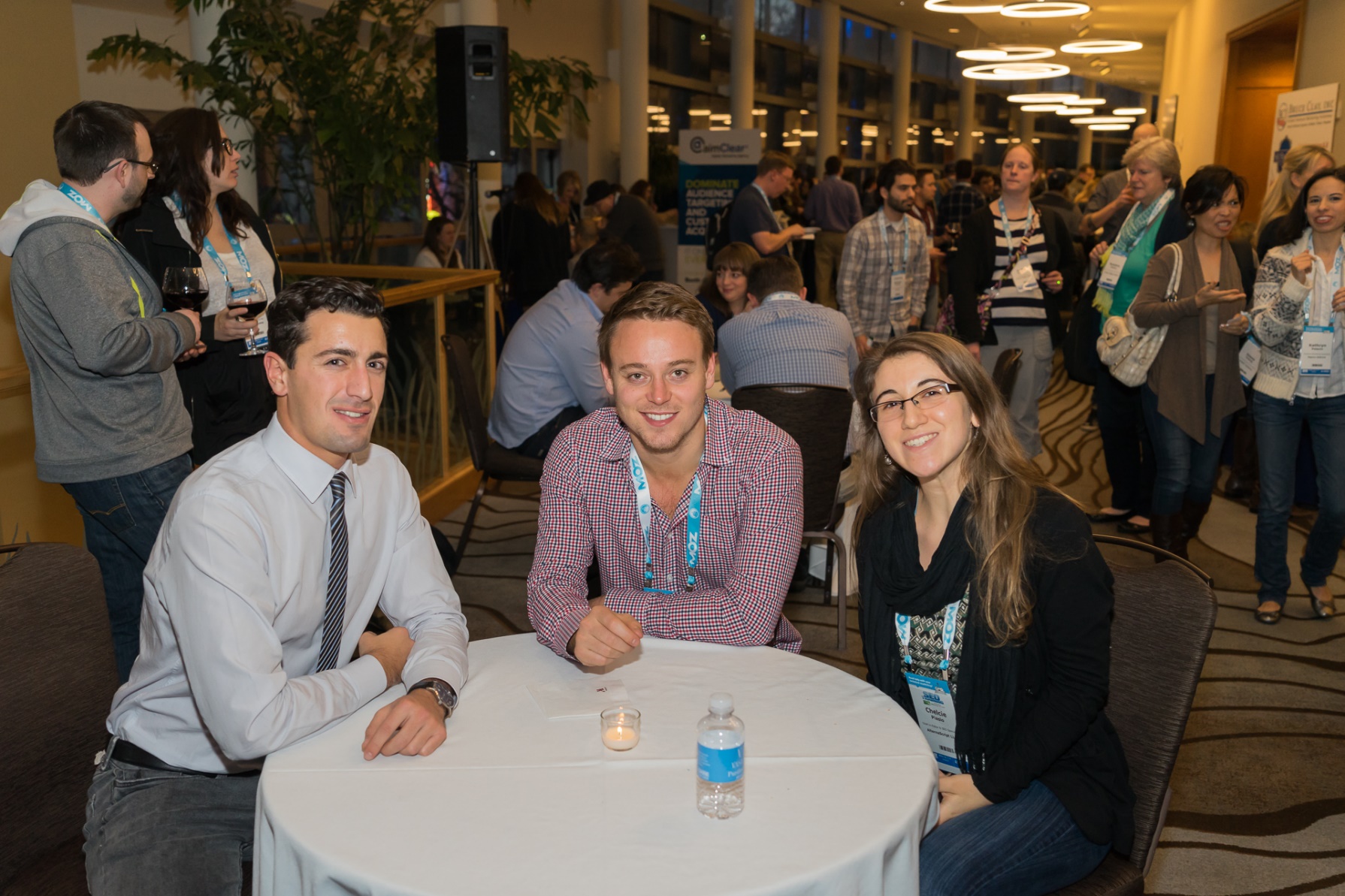 Example bullet text
Example bullet text
Thank you!